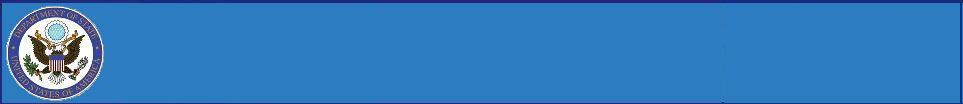 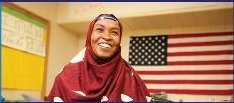 Oficina de
Población, Refugiados y Migración
Reasentamiento e integración de refugiados en los Estados Unidos
Susan Kyle, Oficial de Programas para el Reasentamiento Nacional
Oficina de Admisiones,
Oficina de Población, Refugiados y Migración 

Departamento de Estado de los Estados Unidos
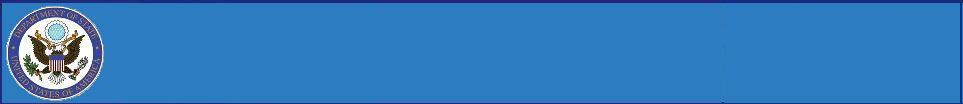 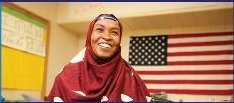 Oficina de
Población, Refugiados y Migración
Programa de admisión de refugiados de los Estados Unidos: Resumen
Un componente del programa general de inmigración legal.
En 2010 el número total de inmigrantes legales fue de aproximadamente 1,000,000 personas.
La mayoría de ellas (900,000) eran familiares de personas que viven en los Estados Unidos o habían obtenido ofertas de empleo de empleadores estadounidenses.
El 10% (25,000) recibieron asilo y 75,000 fueron admitidos como refugiados en los Estados Unidos.
Las cifras de admisión de refugiados aumentan y disminuyen dependiendo de las necesidades, el volumen de referencias y la capacidad de procesar los casos.
Desde 1975, se ha admitido a casi 3 millones de refugiados en los Estados Unidos; 
Niveles más altos: 207,000 en 1980 y 159,000 en 1981
Niveles más bajos: 20,000 en 1977 y 27,000 en 2002
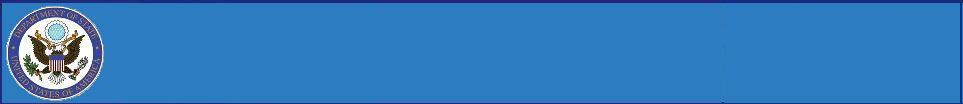 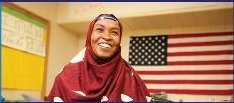 Oficina de
Población, Refugiados y Migración
Admisión de refugiados en los EEUUAño fiscal 2006 – Año fiscal 2012
[Speaker Notes: AFR: Somalis in Kenya and Ethiopia; Eritreans in Ethiopia, Congolese
E Asia: Burmese in Thailand and Malaysia
Europe: Religious minorities from the former Soviet Union
L.America: Cubans (many) and Colombians (few)
NE/SA: Iraqis, Iranian religious minorities, Bhutanese in Nepal]
Sitios de afiliados a programas de recepción y colocación, año fiscal 2012
[Speaker Notes: 9 national non-profits, 350 local officer in about 190 cities
Placed based on U.S. based relative or best location for refugee’s needs
Large and small sites
Refugees have freedom of movement]
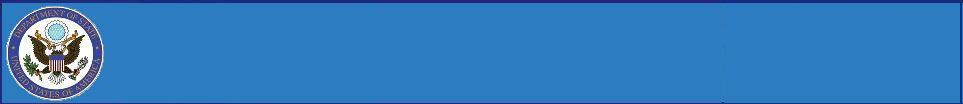 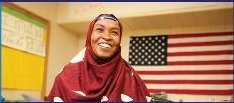 Oficina de
Población, Refugiados y Migración
Enfoque básico sobre reasentamiento e integración
Sociedad entre el sector público y privado
Gobierno, ONG, comunidades locales
Integrar a los refugiados a través del empleo en una fase temprana
Asistencia pública limitada en cuanto al tiempo
Colocación y programas diversos
[Speaker Notes: Employment provides economic stability, language acquisition, cultural acquisition, linkage to the mainstream community
Limited federal resources for limited time 
R&P (arrival-3 months), MG (arrival-4-6 months, about ½ refugee populations), public cash assistance (arrival to 8 months or 3 years or 5 years), Social service programs (up to 5 years)
Early employment critical
Private sector support necessary and present (example)
Federal government may set policy but resettlement happens at the local level
Each state and community has different assistance levels and programs]
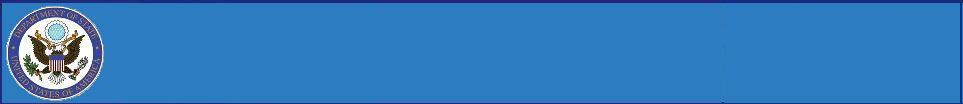 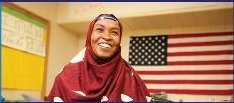 Oficina de
Población, Refugiados y Migración
Socios del Gobierno de los EEUU
Depto. de Estado/Oficina de Población, Refugiados y Migración: 
Desarrolla políticas y es responsable del manejo general del programa USRAP. 
Responsable del reasentamiento y apoyo inicial para los refugiados después de la llegada de éstos, a través de ONG (desde la llegada hasta los 3 meses de estadía).
Departamento de Seguridad Nacional (DHS)/Servicio de Ciudadanía e Inmigración (USCIS): 
Los oficiales establecen si las personas reúnen los requisitos necesarios para ser admitidas, adaptación para obtener residencia legal permanente (después de 1 año) y ciudadanía (después de 5 años).
Depto. de Salud y Servicios Humanos (HHS)/Oficina de Reasentamiento de Refugiados (ORR): 
Administra efectivo, programas de asistencia médica y servicios sociales a través de los gobiernos estatales y ONG (desde la llegada hasta los 5 años de estadía).
Congreso: 
Consultado sobre las admisiones anuales de refugiados y apropiador.
[Speaker Notes: DHS also provides employment authorization immediate upon arrival.]
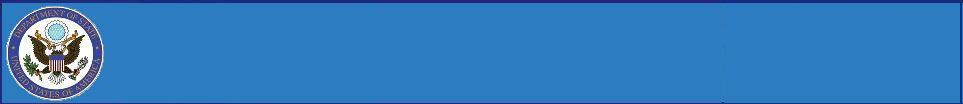 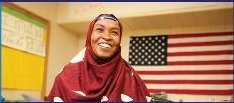 Oficina de
Población, Refugiados y Migración
ONG y socios locales
ONG nacionales: 
Para el Departamento de Estado, proporcionan servicios iniciales de recepción y colocación.
Para el Departamento de Salud y Servicios Humanos (HHS), proporcionan servicios continuos de reasentamiento e integración.
Gobiernos estatales y locales: 
Proporcionan efectivo, servicios médicos y de empleo, inglés como segundo idioma, educación y capacitación, transporte y otros servicios. 
Comunidades locales:  
Proporcionan recursos que apoyan el proceso de reasentamiento e integración.
Dan la bienvenida a los refugiados y aprenden de ellos.
[Speaker Notes: DOS outcomes:
Refugee is in a safe, stable environment
Refugee understands surroundings and situation
Refugee can navigate appropriate and relevant systems
Refugee is connected to means of ongoing support for self/family
Example and importance of ECBOs
Example of importance of local government (Clarkston, GA; Seattle, WA City Council establishes Office of Immigrant and Refugee Affairs)
Example of importance of local community (Welcome to Shelbyville, chamber of commerce, landlords, schools, churches and mosques, volunteers, etc.)]
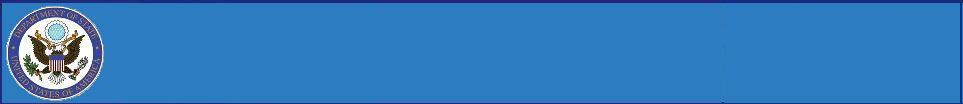 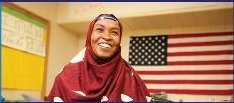 Oficina de
Población, Refugiados y Migración
Elementos y programas de integración
Situación legal
Empleo
Vivienda
Educación
Salud
Idioma y adquisición cultural
Participación cívica
[Speaker Notes: Legal: Refugees are required to adjust to legal permanent residents after one year in the U.S. 
Refugees have a road to citizenship 
DHS and HHS fund citizenship outreach to refugees, local community citizenship classes (MCC classes)
Employ: Enrolled in employments services, oriented to employment environment, assistance finding jobs; Liaison between refugee and employer
Job up-grade, Vocational training, Recertification
DOS, HHS, DOL, state, local funding and programs (local example: chamber of commerce in Tucson, AZ; IZ dr. working retail while studying for medical board, Belay)
Housing: Affordable housing that meets housing standard, provided during the 1-3 months, if in MG for 4-6 months (1/2 refugees in FY 11 were on Matching Grant), 
Employment critical, Public assistance and Private money for rent if not employed, Homelessness prevention services
IDA and home ownership programs (1,099 homes purchased through IDA, Lewin study:30% owned homes in 4 years, Habitat homes)
Education: Enroll children in school, Enroll adults in ESL (classes may have waiting lists)
Vocational training and recertification (IDA 827, upwardly global, local organization re medical boards)
DOS, HHS, DOEd funding, state and local funding and programs 
Health: Enrolled in medical insurance or insurance through employment,
Health screening, linked to medical home (primary care physician), oriented to U.S. health system
Mental health services as needed and available (survivors of violence or torture, PTSD, mental illness)
Language: ESL classes (in community, schools, at work), tutors (in home, in community)
Language learned on the job
Orientation to life in the U.S., On-going orientation (Outcomes, CAL’s workshops across U.S. on effective CO)
Volunteers and community connection role important
Civic: leadership training, ECBO capacity building, Refugee as advocates and volunteering (for new arrivals, work with police on safety, Utica garden)
Citizenship training and outreach]
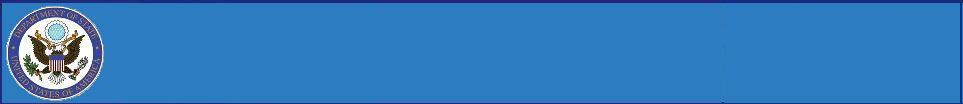 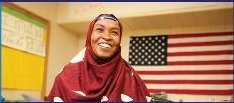 Oficina de
Población, Refugiados y Migración
Investigación y grupos de trabajo
Gobierno de los Estados Unidos:
HHS: Grupo de trabajo sobre integración y estudio sobre programas de servicios sociales
DHS: Equipo de trabajo para estadounidenses nuevos 
NSS: Reforma del reasentamiento nacional
Gobiernos de los estados: 
Minnesota: Resultados e investigación del desempeño
Idaho: Plan estratégico comunitario
ONG: 
Church World Service: investigación
International Rescue Committee: marco
[Speaker Notes: IWG 2007 and 2009 reports, Lewin Group Study 2008
DHS: Building Americanization Movement for the 21st Century 2008
MN: outcomes along integration measures (stable housing, legal status, safe environment, independently functioning, income), Research with the university
ID: Boise mayor’s task force, Refugee Resource Strategic Community Plan; 100 community leaders, look at transportation, education, housing, employment, health, and social integration
CWS: Integration white paper 2010, research with university
IRC: Framework on US Programs 2011, Survive to Thrive, 2012 establish measurement mechanisms for tracking the impact of programs, specifically on self-reliance, integration, and citizenship.]
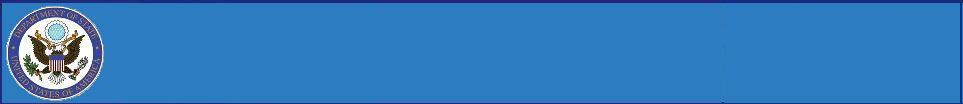 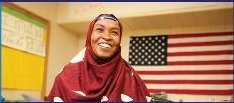 Oficina de
Población Refugiados y Migración
Desafíos
Recursos diversos y limitados
Investigación limitada acerca de resultados e integración a largo plazo
No existe una sola definición de integración
No existen resultados estándar para todos los programas de refugiados
Éxitos
Diversos programas y servicios creativos de múltiples sectores
Comunidades receptivas a recibir  a los refugiados
Los refugiados se convierten en miembros activos de las comunidades